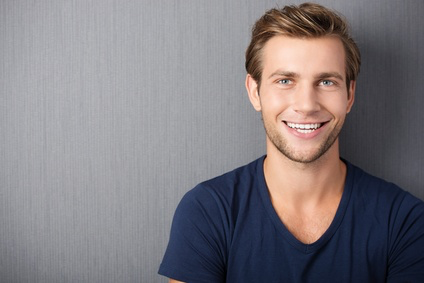 JOHN DEGRANGE
BERUFSBEZEICHNUNG
ÜBER MICH
BERUFSERFAHRUNGEN
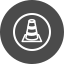 PC/Mac
MS Office
AutoCAD
Social Media
Englisch
Französisch 
Italienisch 
Spanisch
AUSBILDUNG
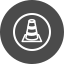 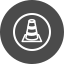 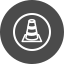 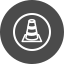 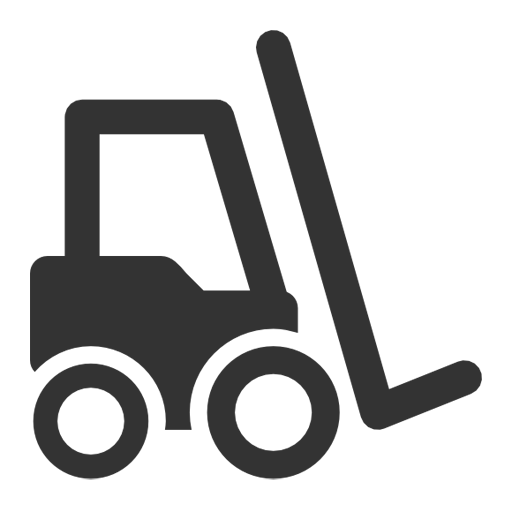 FÄHIGKEITEN
SPRACHEN
KONTAKT
Telefon: 000 111 333
Adresse: 12 Street Name
                 Berlin
Email: name@mail.com